Федеральное государственное бюджетное образовательное учреждение высшего образования «Красноярский государственный медицинский университет имени профессора В.Ф. Войно-Ясенецкого» Кафедра лучевой диагностики ИПО
(Node-RADS): концепция стандартизированной оценки лимфатических узлов при раке
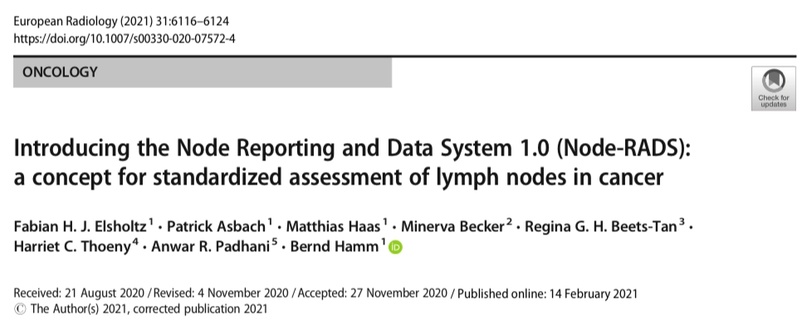 Работу выполнила ординатор 1-го года,  специальности «Рентгенология»
Шайхразеева А.Р.
Красноярск, 2023 г.
Введение
Определение стадии опухолевого процесса является важнейшим прогностическим фактором в онкологии.
Вовлечение лимфатических узлов в метастатический процесс  является неблагоприятным прогностическим показателем, который часто определяет тактику ведение пациента.
Новая концепция Node-RADS - может повысить точность при оценке вовлечения региональных и отдаленных лимфатических узлов у онкологических больных.
«Node-RADS»  логически упорядочена и интуитивно понятна, что позволяет внедрить ее в клиническую практику без необходимости дополнительных временных затрат
Цель концепции «Node-RADS»
Стандартизировать отчетность по лимфатическим узлам у онкологических больных 
Выявить и оценить распространенность метастазов в регионарные ЛУ
  Определить, повлияет ли степень поражения узлов на  хирургический подход (увеличивая объем хирургического вмешательства )   
  Различать увеличение узлов вследствие метастатической или доброкачественной гиперплазии
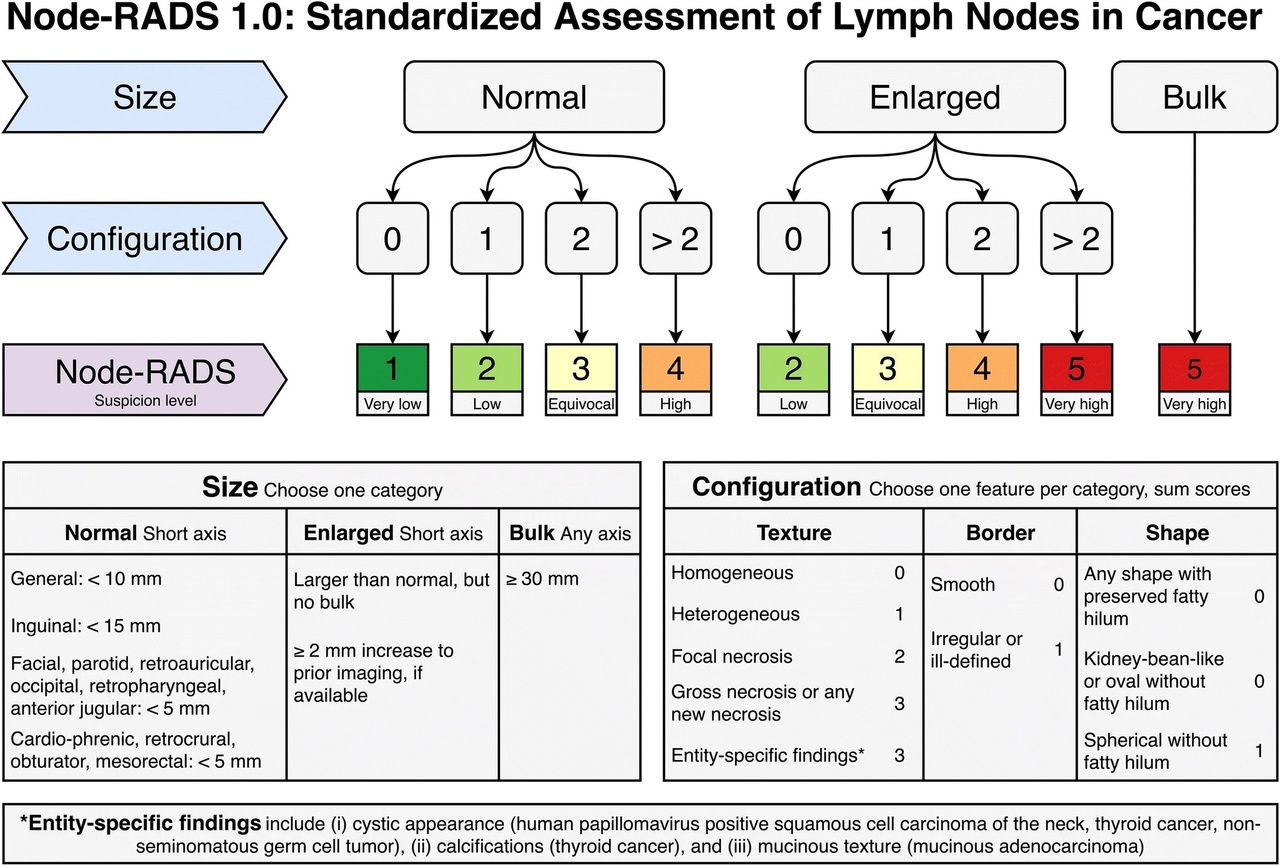 Node-RADS 1.0:стандартизированная оценка лимфатических узлов при раке
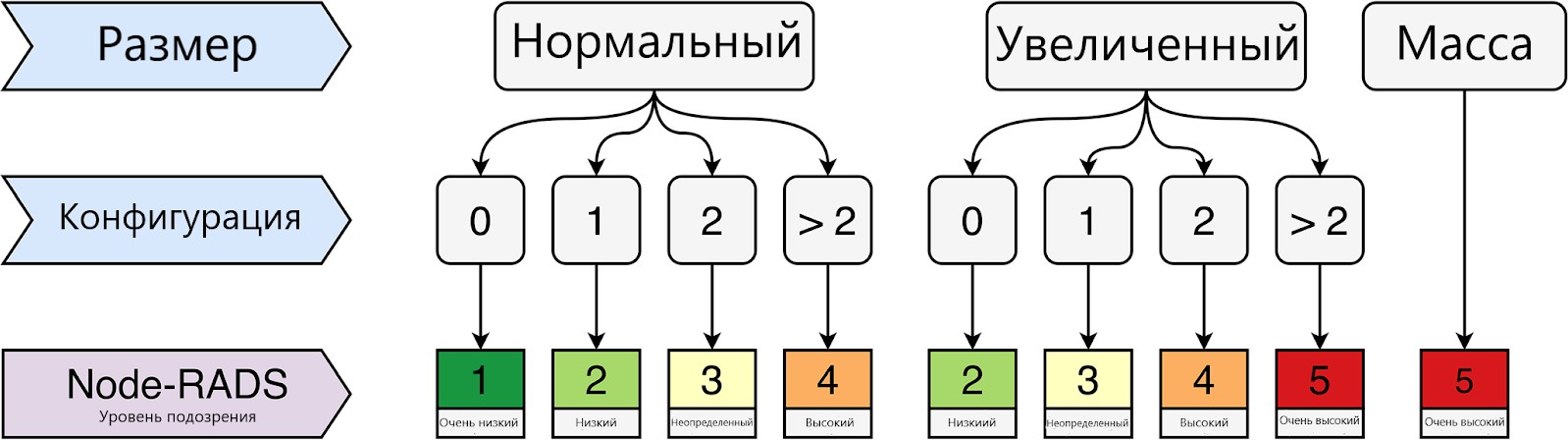 Размер + конфигурация = итоговая оценка Node-RADS
[Speaker Notes: Масса –(образование) 
1 - очень низкая
2- низкая
3- неопределенная
4 - высокая
5 - очень высокая
Размер + конфигурация = итоговая оценка Node-RADS]
Размер (выбрать одну из категорий)
Конфигурация (выбрать одно значение для каждой категории, суммировать баллы)
[Speaker Notes: *Специфические для области изменения: включают (I) кистозные изменения (плоскоклеточный рак шеи, ассоциированный с ВПЧ, рак щитовидной железы, несеминомные герминогенные опухоли), (II) кальцинация (рак щитовидной железы) и (III) муцинозная текстура (муцинозные аденокарциномы)]
Клинические примеры КТ и МРТ                             гомогенных и гетерогенных ЛУ
A)КТ - с контрастным усилением аксиальная плоскость (венозная фаза) поддиафрагмальное пространство
 B)КТ - с контрастным усилением (сплит-болюс) (аксиальная плоскость) на уровне II-ого  шейного позвонка с лева
 Е)МРТ -T1 ВИ режим подавления жира, (аксиальная плоскость ) поддиафрагмальное пространство
 F)МРТ – Т1 ВИ режим подавления жира околоушная область (аксиальная плоскость)
[Speaker Notes: По текстуре]
Клинические примеры КТ и МРТ               фокального некроза и крупного некроза ЛУ
С) КТ- с контрастным усилением (сплит-болюс) аксиальная плоскость  на уровене V-ого шейного позвонка 
 D) КТ-  с контрастным усилением
(венозная фаза) (аксиальная плоскость)
среднее средостение 
G) МРТ-T1 ВИ режим подавления жира  
(аксиальная плоскость)
околоушное пространство 
Н) МРТ-T1 ВИ (аксиальная плоскость)  околоушное пространство
[Speaker Notes: По текстуре]
Клинические примеры КТ и МРТ кальцинации, кистозной и муцинозной структура ЛУ
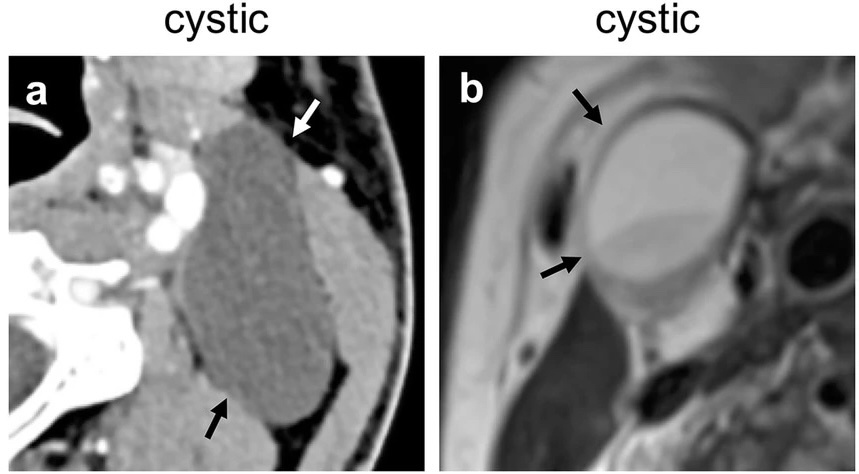 А) КТ- с контрастным усилением (сплит-болюс) аксиальная плоскость на уровень шеи
 В) МРТ-T2 ВИ  на уровне 
III-его шейного позвонка  
С) КТ с контрастным усилением
(венозная фаза) на уровне IV-ого шейного позвонка
D)МРТ-T2 ВИ сагитальная плоскость мезоректальная область, аденокарцинома
[Speaker Notes: специфического изменения]
Клинические примеры КТ и МРТ ЛУ с ровными и неровными контурами
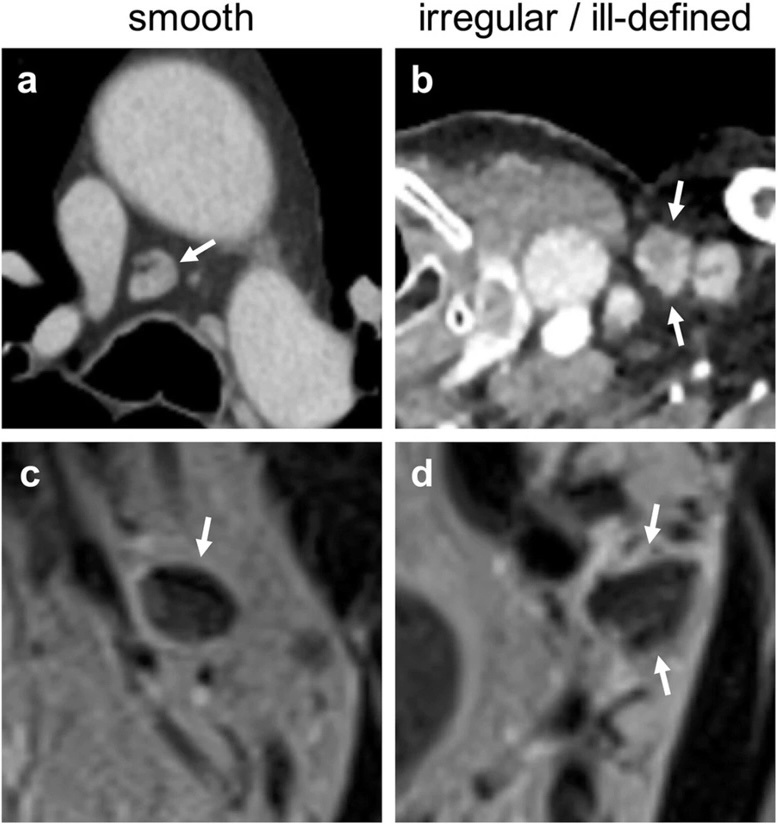 А)КТ с контрастным усилением (венозная фаза)    ( аксиальная плоскость ) среднее средостение
B)КТ- с контрастным усилением (сплит-болюс) аксиальная плоскость медиально надключичная область
С)МРТ T2 ВИ корональная плоскость  запирательный канал 
D)МРТ T2 ВИ корональная плоскость запирательный канал
[Speaker Notes: A,C-Ровный
B,D-Неровный/Нечеткий]
Клинические примеры КТ и МРТ ЛУ сохраненными воротами и овальной формы без ворот
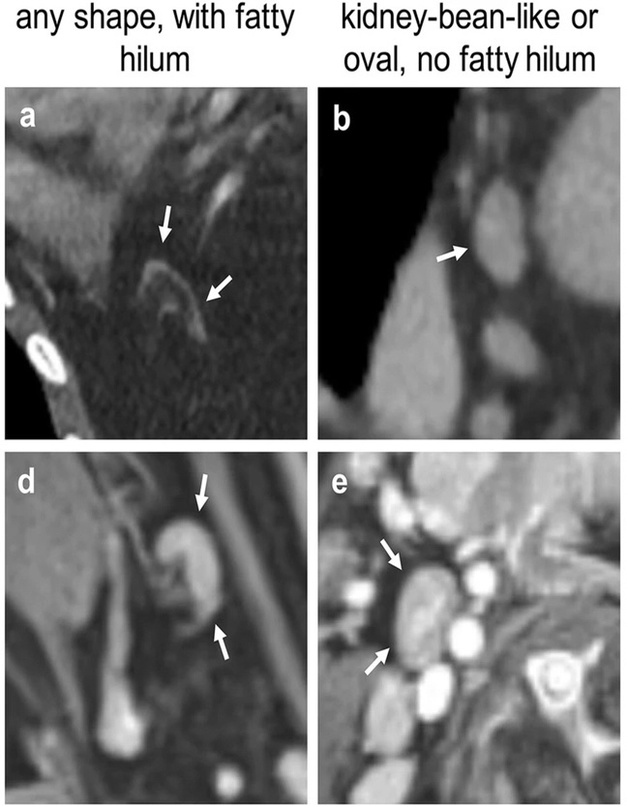 A) КТ- с контрастным усилением (венозная фаза)      (аксиальная плоскость) подмышечная область
     B) КТ- с контрастным усилением (венозная фаза) (аксиальная плоскость) среднее средостение
     D)МРТ-T1 ВИ режим подавления жира сечение по короткой оси на уровне 1ого шейного позвонка
      Е) МРТ-T1 ВИ режим подавления жира сечение по короткой оси на уровне 2 ого шейного позвонка
[Speaker Notes: А,D) с сохраненными воротами 
b,e) бобовидная или овальная форма без ворот]
Клинические примеры КТ и МРТ округлой формы (продолжение)
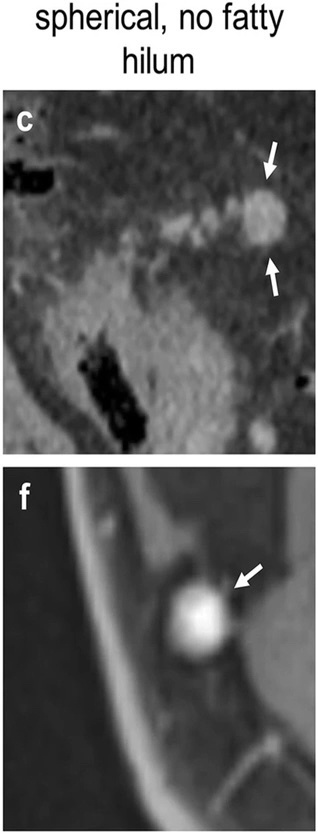 С)КТ- с контрастным усилением (венозная фаза) поддиафрагмальное пространство
     F)МРТ-Т1 ВИ режим подавления жира на уровне V-ого шейного позвонка
[Speaker Notes: Округлая форма без ворот                                          1]
Технические особенности
Подходит только для  КТ и МРТ
Нет необходимости в специальных технических параметрах
При МРТ контрастное усиление не обязательно 
При КТ контрастное усиление обязательно
Для первичного стадирования область исследования должна включать все региональные ЛУ и потенциальные области метастазирования в зависимости от первичной опухоли
Для оценки в динамике область исследования должна включать все измененные ЛУ при первичном исследовании
Что нужно знать врачу рентгенологу для                   оценки по Node-RADS
Необходимо знать о цели исследования: первичное стадирование, выявление рецидива или оценка эффективности лечения
Иметь подробные сведения о гистологическом строении и стадии первичной опухоли, чтобы определить вероятность поражения узлов
Знать характер распространения, преобладание микро- или макроскопического поражения узлов
Быть знакомым с новыми методами визуализации для оценки поражения узлов, включая ПЭТ / КТ
Правила описания лимфоузлов
При наличии множественных измененных лимфоузлов определенной группы по Node-RADS должен быть описан лимфоузел с наивысшей категорией, если количество метастазов в лимфатических узлах не влияет на TNM стадию или тактику лечения.
При TNM стадировании
 Node-RADS 1 и 2 следует трактовать как N (-)
 Node-RADS 4 и 5 как N (+)
 Решение о том, как трактовать Node-RADS 3, должно зависеть от стадии и гистологической степени  первичной опухоли
Правила описания лимфоузлов
Иногда может потребоваться детальная классификация лимфоузлов, хотя это не повлияет на TNM, но повлияет на хирургическое лечение (например при описании опухолей шеи, рака легкого)
Во избежание путаницы с принадлежностью к той или иной группе ЛУ рекомендуется пользоваться стандартными анатомическими атласами 
Если лимфатический узел расположен на границе двух областей, он должен быть отнесен к области лимфодренажа (например, общий подвздошный, а не наружный подвздошный, при раке простаты / мочевого пузыря)
Взаимодействие с другими RADS
Node-RADS может использоваться в дополнение к уже существующим RADS (например, LI-RADS или PI-RADS) 
Исключение NI-RADS где уже включена оценка шейных ЛУ 
Критерии и алгоритм Node-RADS и NI-RADS несовместимы
Заключение
Node-RADS стандартизирует отчетность и вероятность злокачественного поражения регионарных и отдаленных лимфатических узлов c помощью КТ и МРТ
Подходит для любых анатомических областей
Будет способствовать единому мнению среди специалистов при первичном стадировании и при оценке ответа на лечение
Спасибо за внимание
Статья
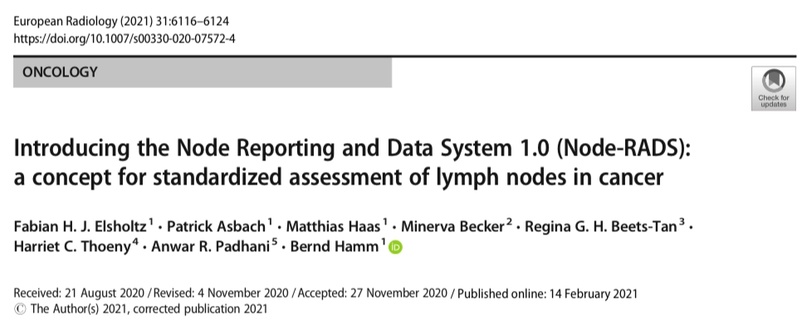 Авторы: 
    Fabian H. J. Elsholtz, Patrick Asbach, Matthias Haas, Minerva Becker,Regina G. H. Beets-Tan,Harriet C. Thoeny,Anwar R. Padhani, Bernd Hamm